BÀI 10KÍNH LÚPBÀI TẬP THẤU KÍNH
Giáo viên: Phạm Nguyễn Kiều Oanh
Quan sát bông hoa qua thấu kính hội tụ, ta thấy bông hoa lớn hơn so với khi nhìn trực tiếp. Vì sao lại như vậy?
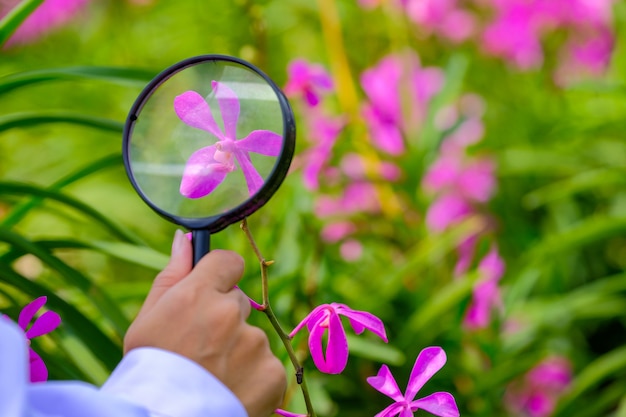 NỘI DUNG BÀI HỌC
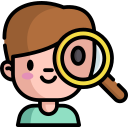 Vẽ Sơ Đồ Tạo Ảnh Qua Thấu Kính Hội Tụ
Cách Quan Sát Một Vật Nhỏ Qua Kính Lúp
Cấu Tạo Kính Lúp
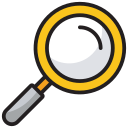 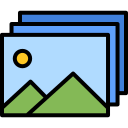 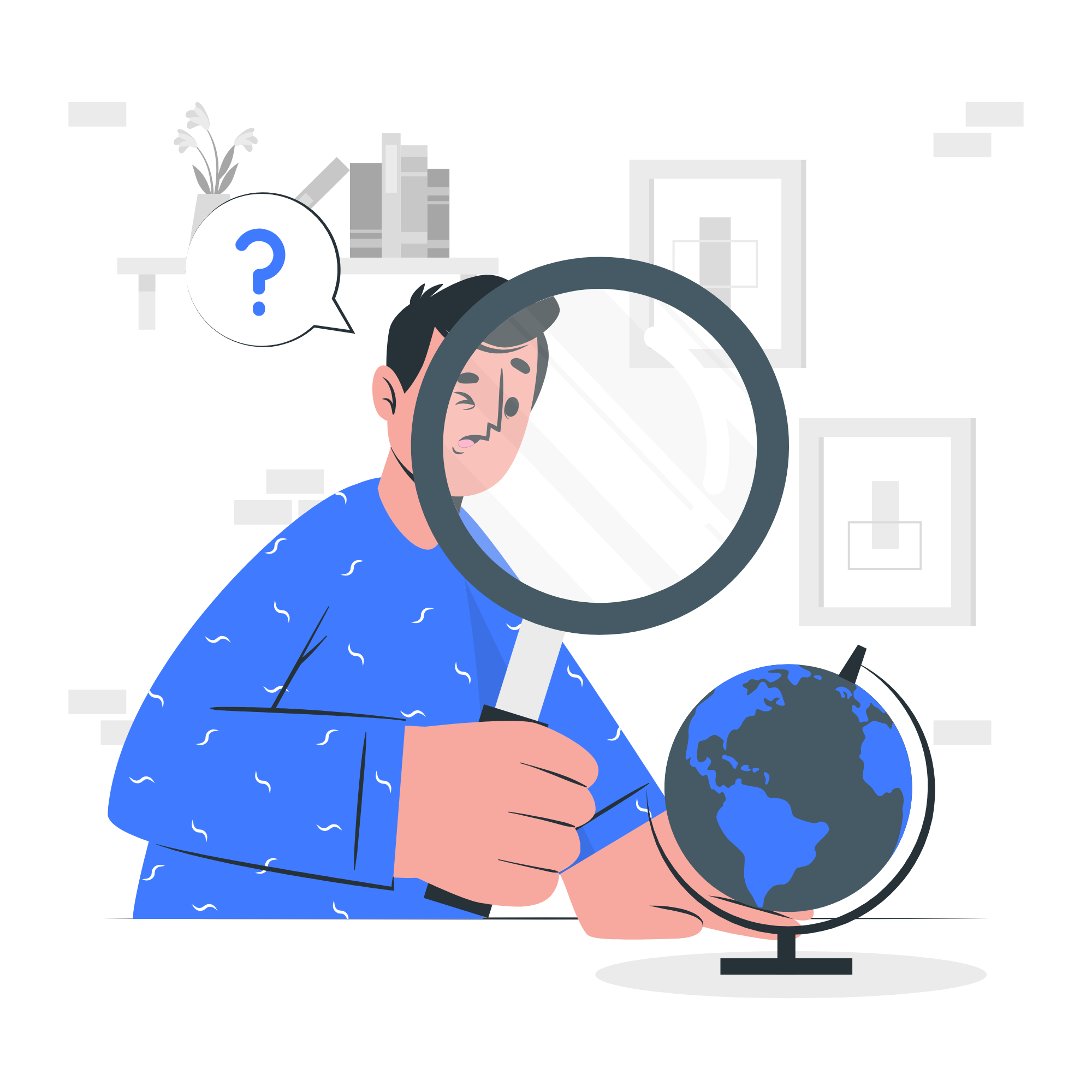 I
Cấu Tạo Kính Lúp
I. Cấu Tạo Kính Lúp
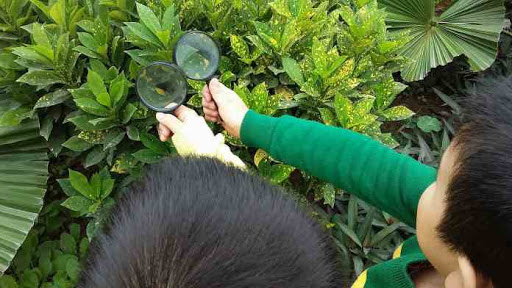 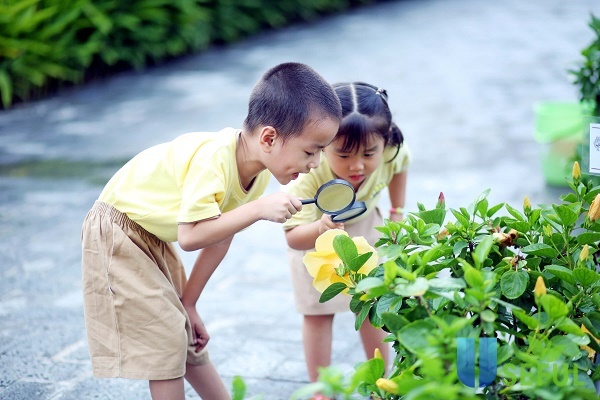 Kính lúp là một dụng cụ quang bổ trợ cho mắt để quan sát các vật nhỏ
I. Cấu Tạo Kính Lúp
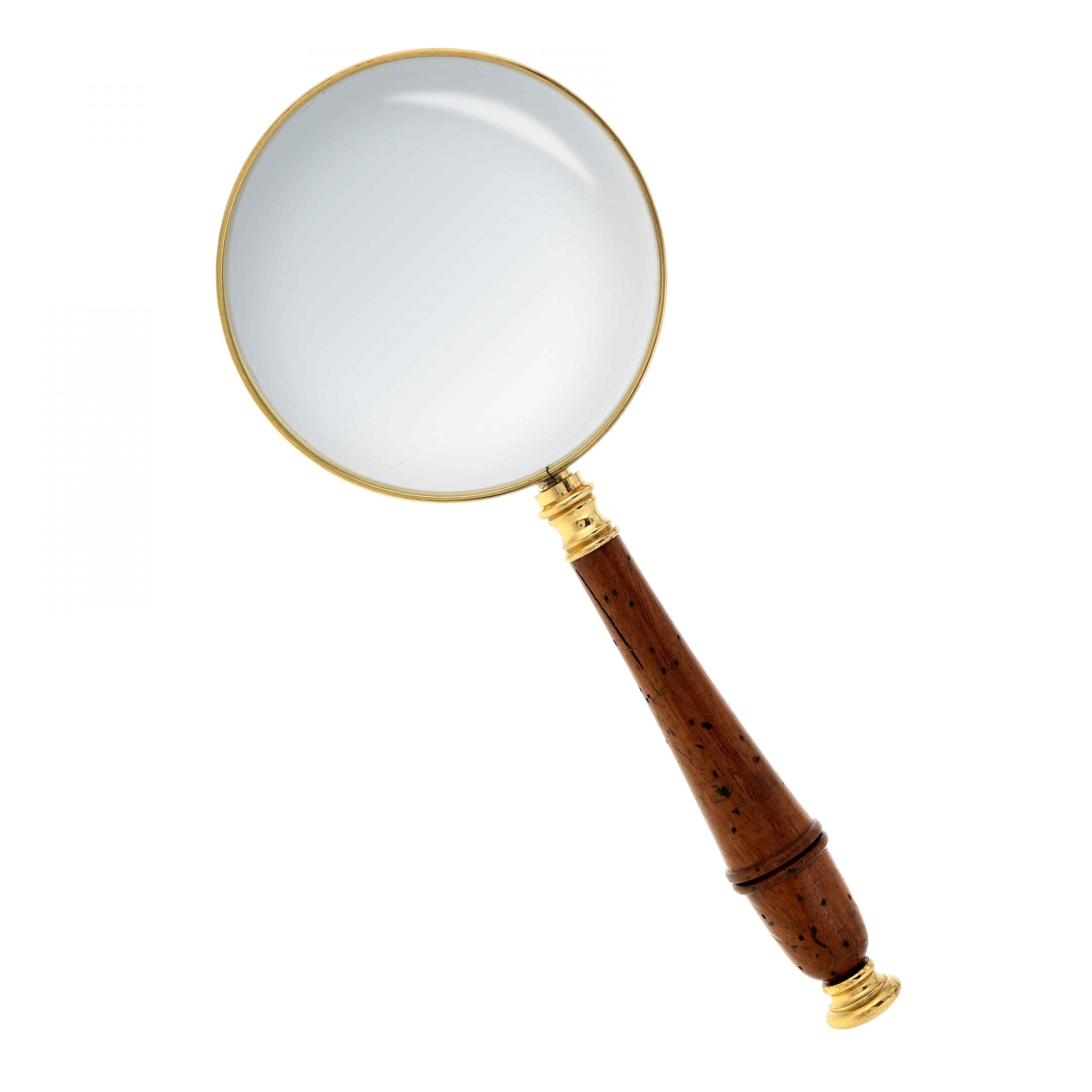 Khung kính
Thấu kính hội tụ
Tay cầm
I. Cấu Tạo Kính Lúp
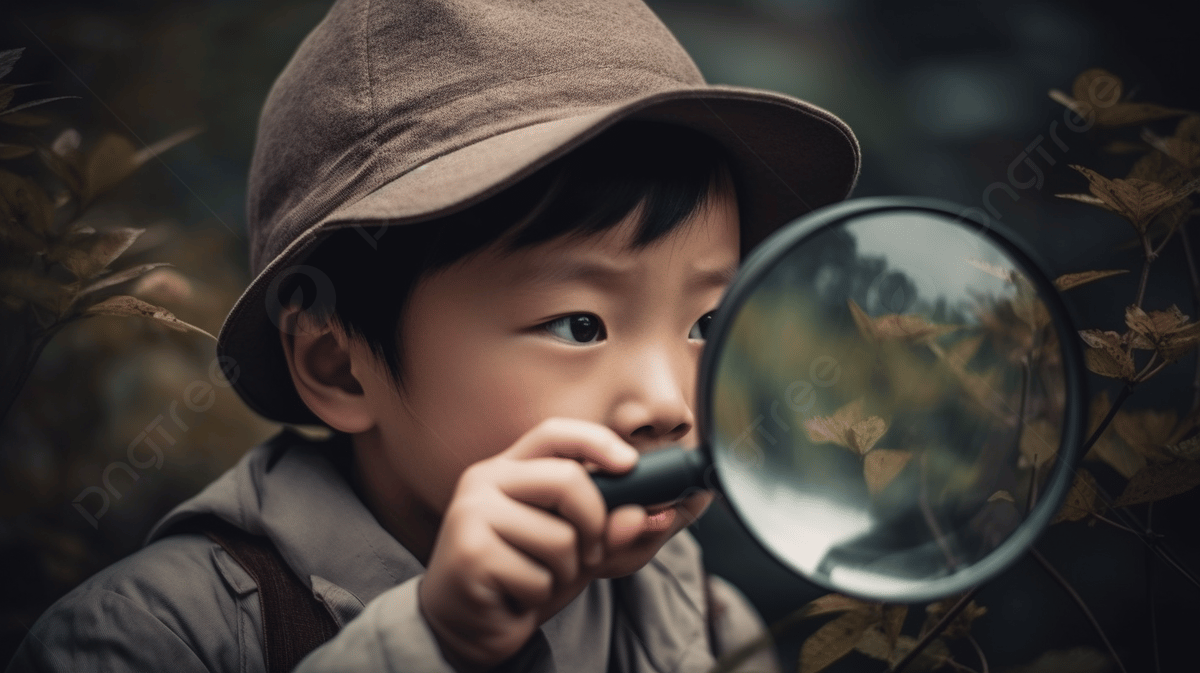 Kính lúp được dùng để tạo ảnh ảo lớn hơn và cùng chiều với vật. Đặt mắt để đón chùm tia ló và quan sát ảnh này
I. Cấu Tạo Kính Lúp
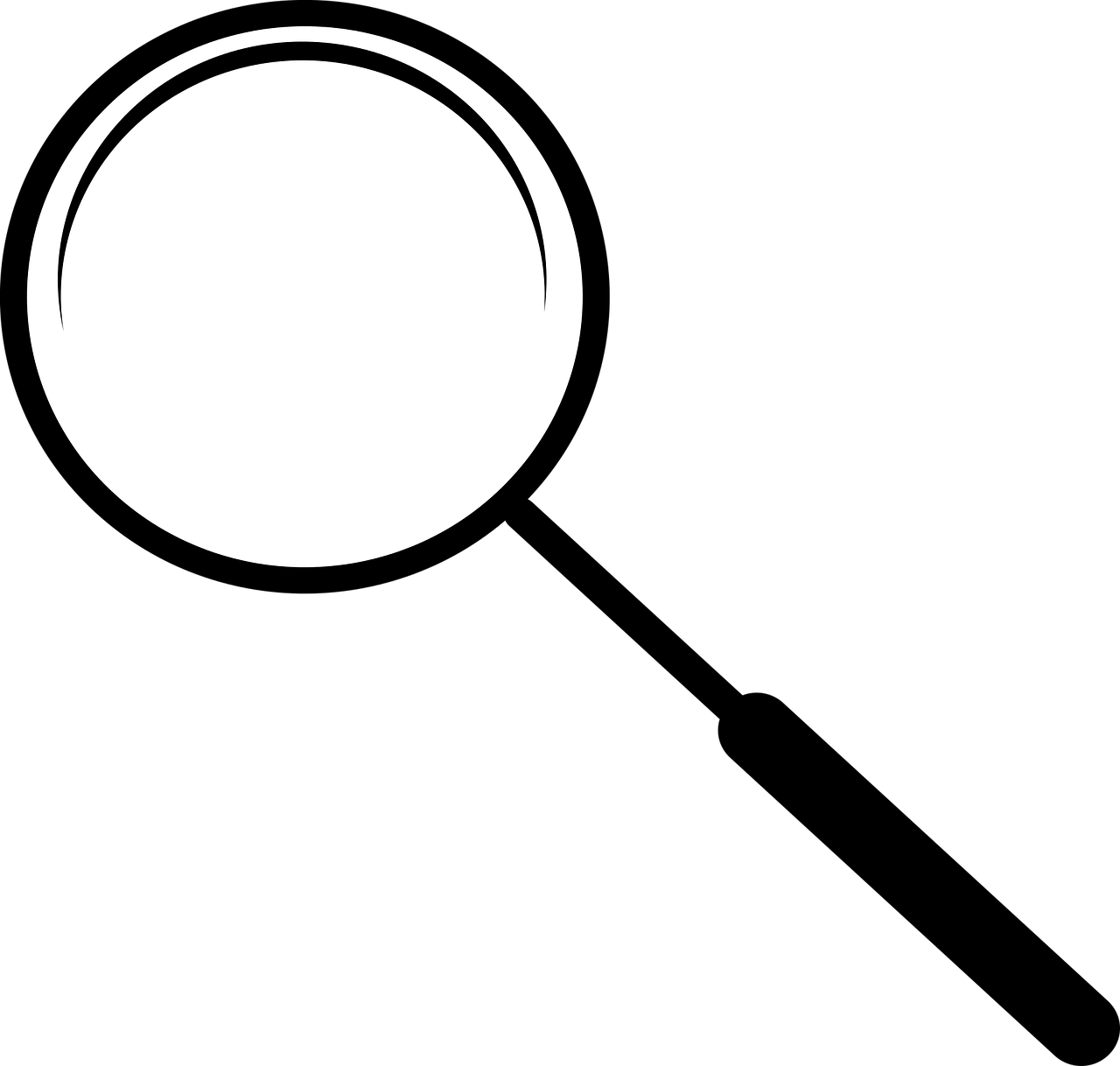 Mỗi kính lúp có một số bội giác, kí hiệu là G và được ghi bằng các con số như: 2x; 3x; 5x; ...
G: số bội giác
f: tiêu cự (cm)
Kính lúp có số bội giác càng lớn khi quan sát một vật thì sẽ thấy ảnh càng lớn.
I. Cấu Tạo Kính Lúp
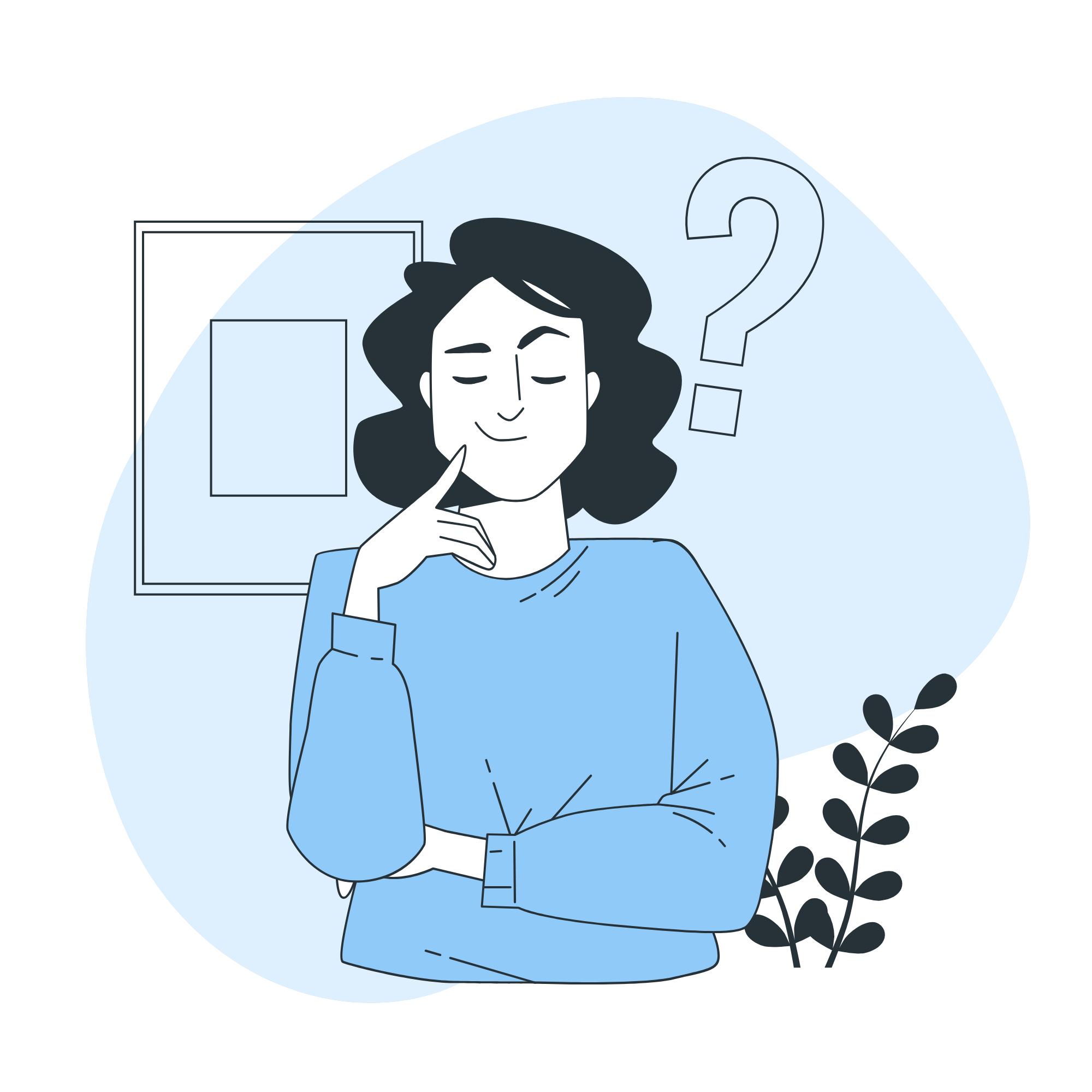 Tại sao người thợ sửa đồng hồ lại phải sử dụng kính lúp khi làm việc?
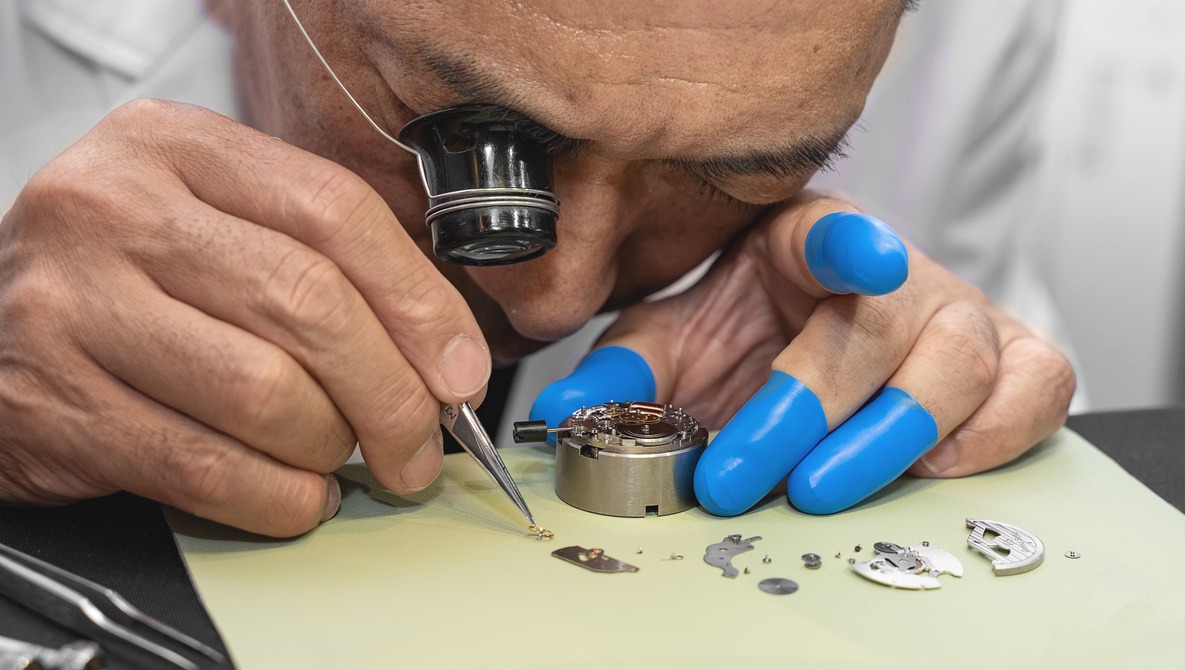 Vì các linh kiện của đồng hồ khá nhỏ nên cần phóng to ra để nhìn thấy dễ dàng hơn
I. Cấu Tạo Kính Lúp
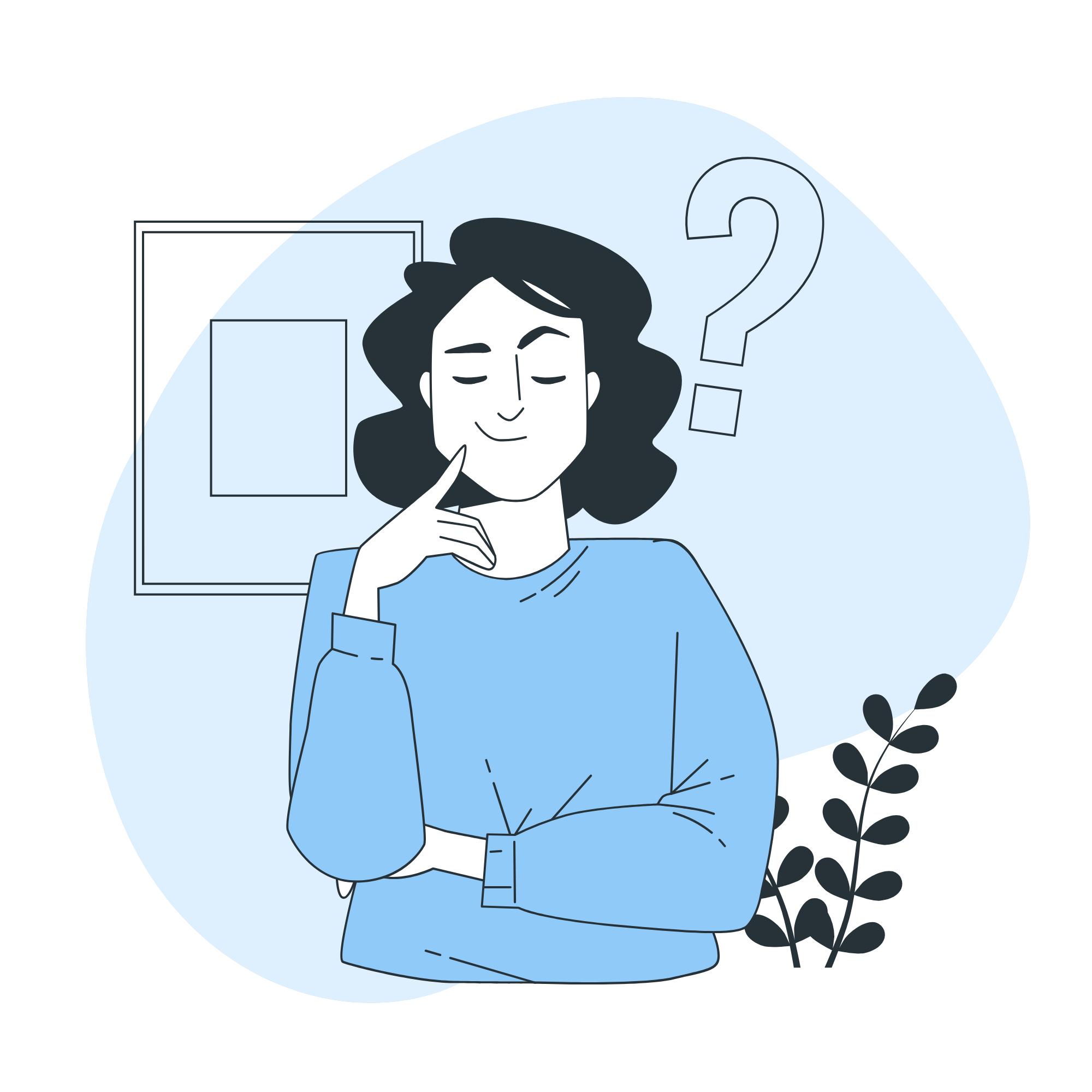 Nêu một số ứng dụng của kính lúp trong đời sống.
I. Cấu Tạo Kính Lúp
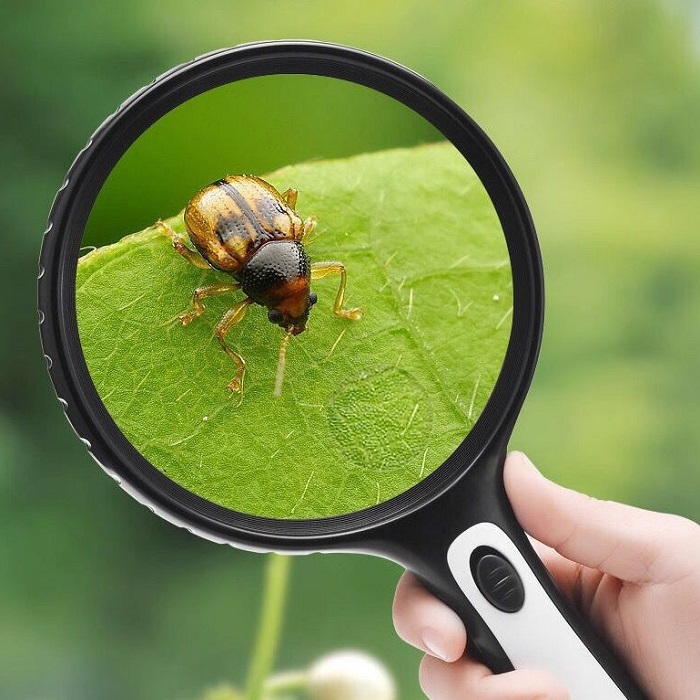 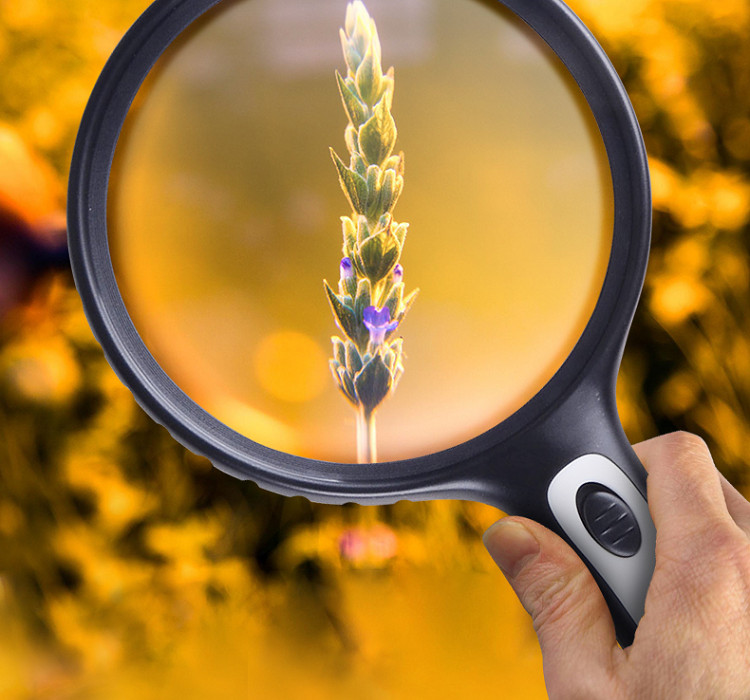 Quan sát các mẫu vật nhỏ
I. Cấu Tạo Kính Lúp
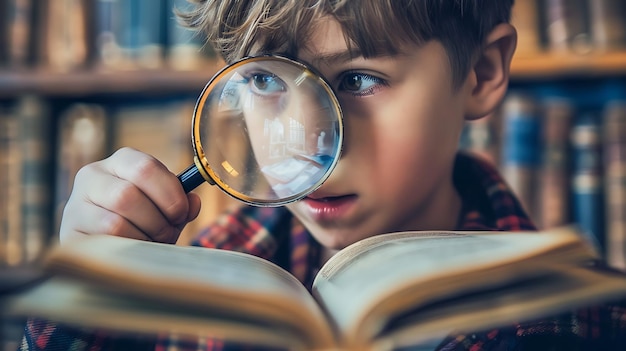 Đọc và viết
I. Cấu Tạo Kính Lúp
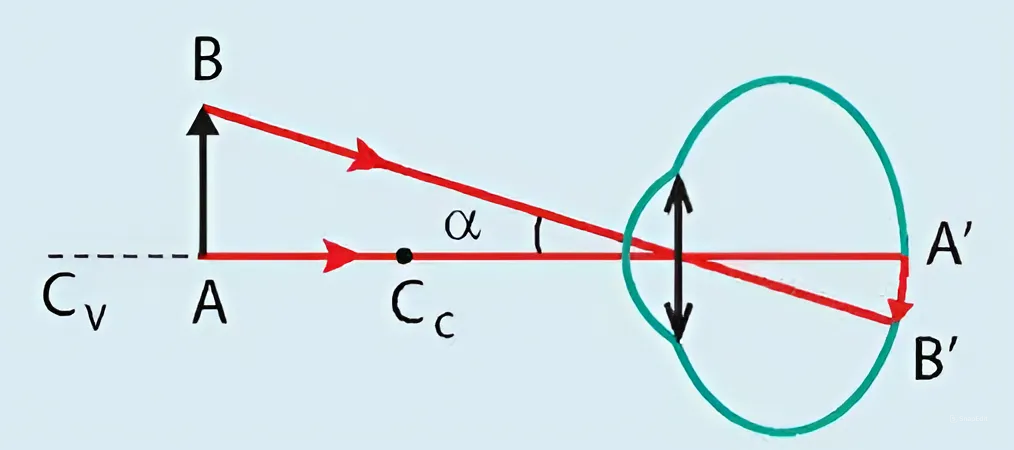 Muốn cho mắt nhìn rõ một vật thì ảnh thật của vật tạo bởi mắt phải hiện trên màng lưới (võng mạc)
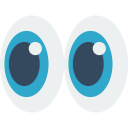 Việc nhìn thấy được một vật nhỏ còn tuỳ thuộc vào kích thước ảnh của vật trên màng lưới
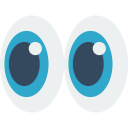 Kích thước này phụ thuộc vào góc trông vật α
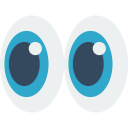 I. Cấu Tạo Kính Lúp
Để mắt nhìn thấy vật, α cần lớn hơn 1 giá trị tối thiểu, gọi là năng suất phân li ε của mắt
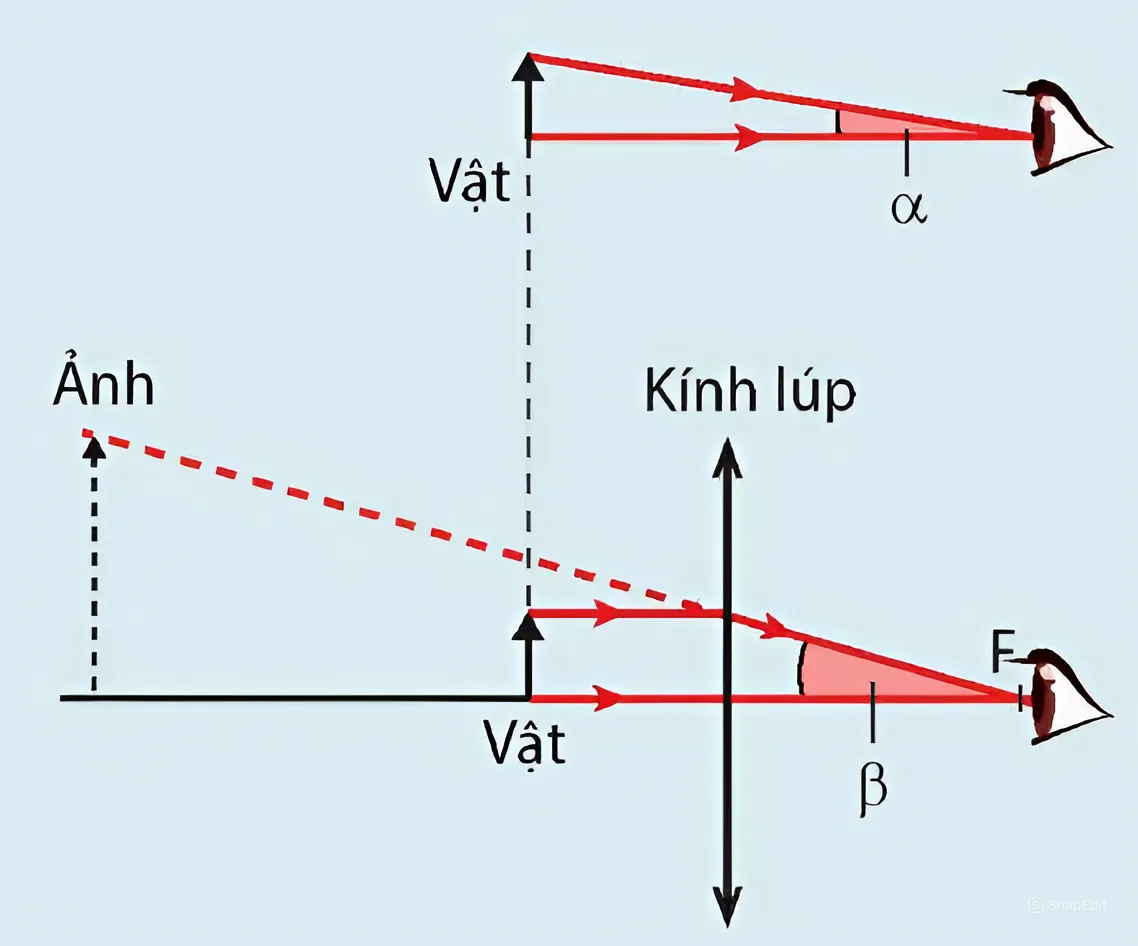 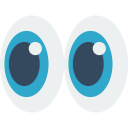 ε = αmin ≈ 1’
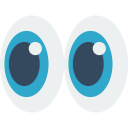 Để quan sát vật nhỏ, dùng kính lúp tạo ảnh ảo cùng chiều với góc trông β với β > α
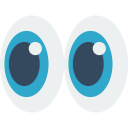 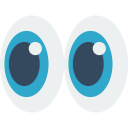 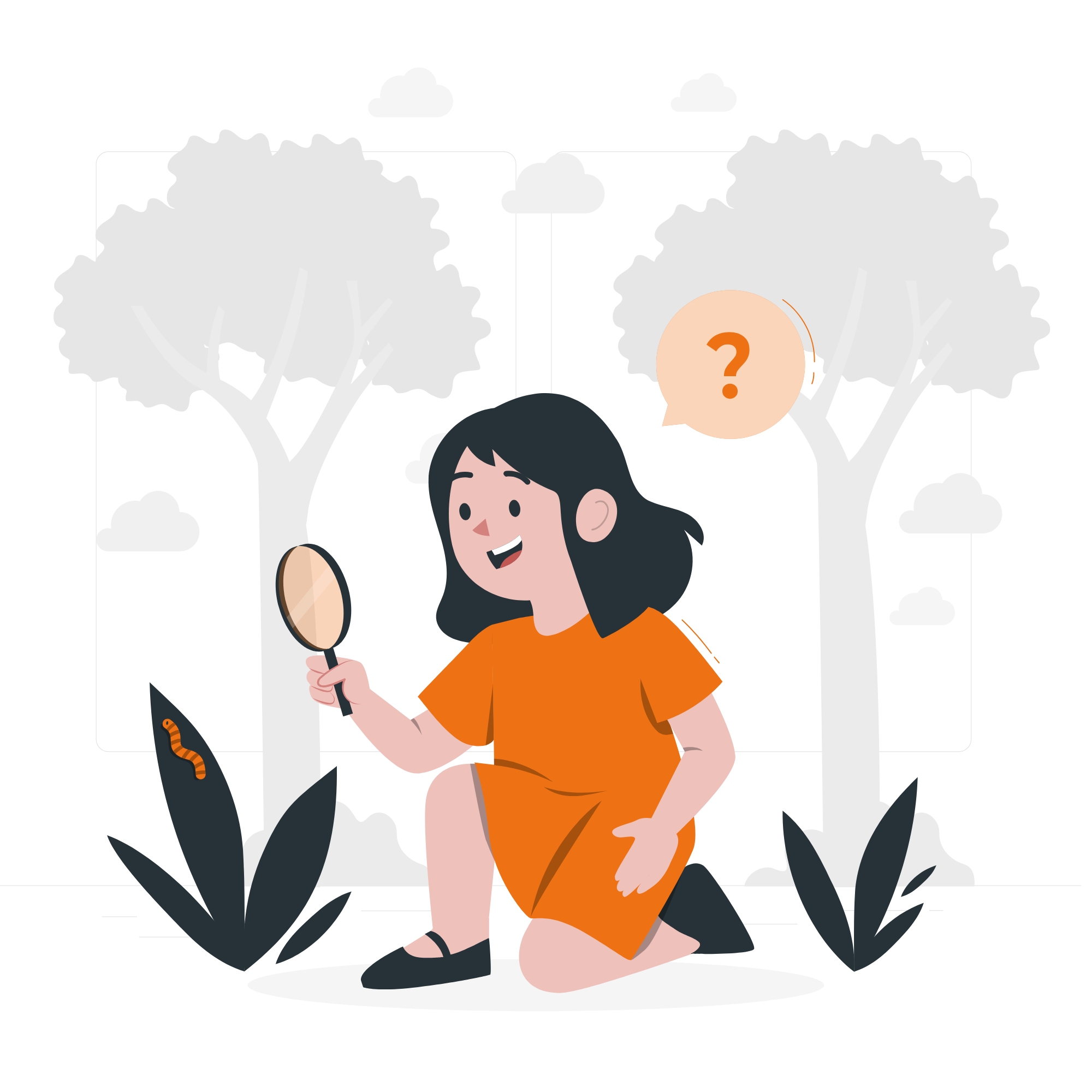 II
Cách Quan Sát Một Vật Nhỏ Qua Kính Lúp
II. Cách Quan Sát Một Vật Nhỏ Qua Kính Lúp
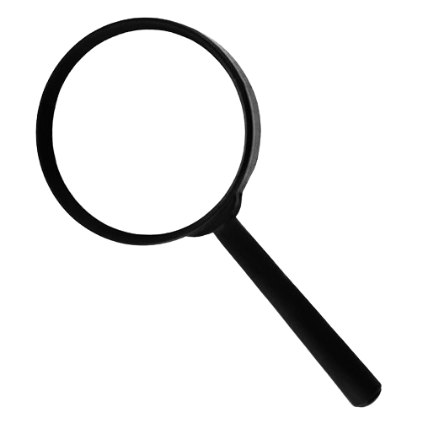 Một số kính lúp
1. Chuẩn Bị
2. Tiến hành
Một vài mẫu vật nhỏ
Đặt vật cần quan sát lên mặt tờ giấy trắng
Dịch chuyến kính lúp đến vị trí sao cho: d < f và d = f
Trong mỗi trường hợp, đặt mất ở vị trí thích hợp đế nhìn rõ ảnh của vật. Mô tả tính chất hình ảnh quan sát được
II. Cách Quan Sát Một Vật Nhỏ Qua Kính Lúp
A’
A
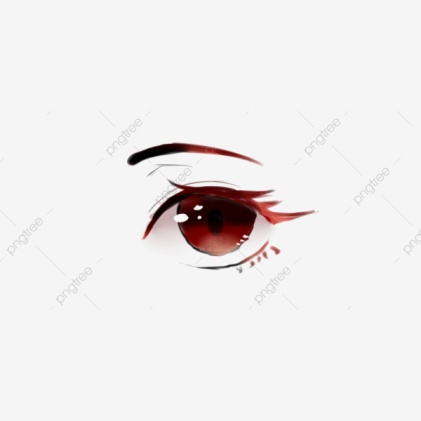 F
B
O
B’
d < f  → ảnh ảo cùng chiều và lớn hơn vật, giúp cho việc quan sát các vật được rõ hơn
II. Cách Quan Sát Một Vật Nhỏ Qua Kính Lúp
A
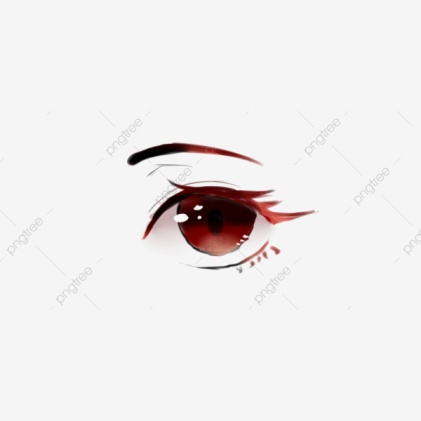 F
B
O
d = f  → ảnh ảo rất xa
II. Cách Quan Sát Một Vật Nhỏ Qua Kính Lúp
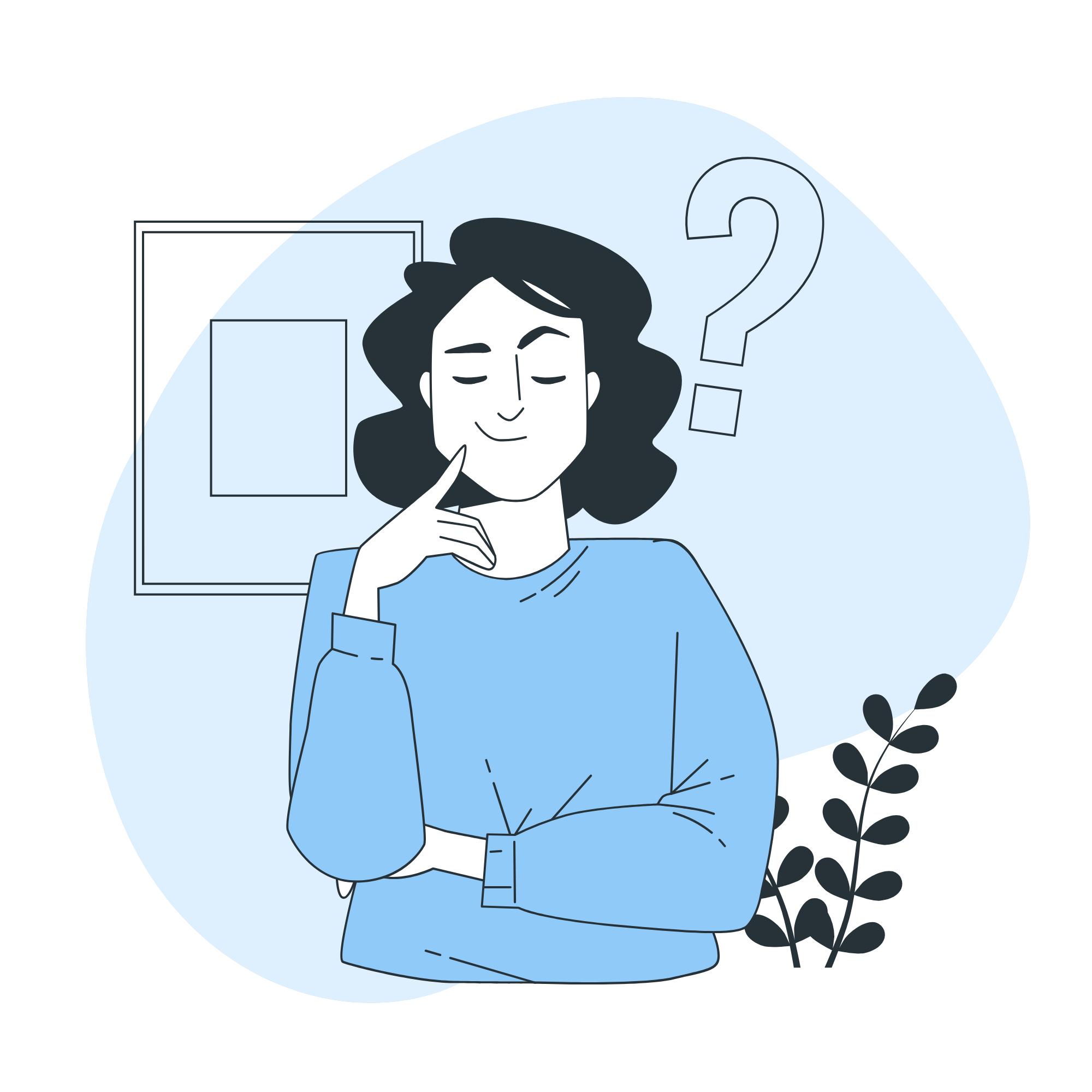 Để quan sát được ảnh qua kính lúp, ta phải đặt vật trong khoảng nào trước kính?
Ta phải đặt vật trong khoảng từ quang tâm O của kính đến tiêu điểm chính F
II. Cách Quan Sát Một Vật Nhỏ Qua Kính Lúp
Đặt vật cách TK một khoảng nhỏ hơn tiêu cự
Mắt đặt sau kính lúp quan sát ảnh ảo lớn hơn vật
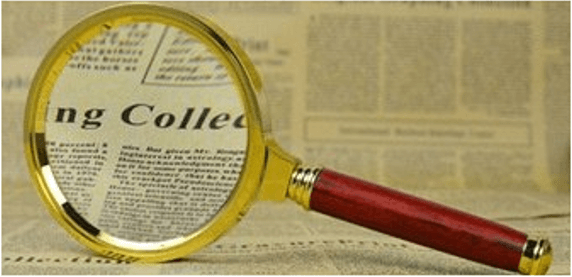 II. Cách Quan Sát Một Vật Nhỏ Qua Kính Lúp
Cách sử dụng
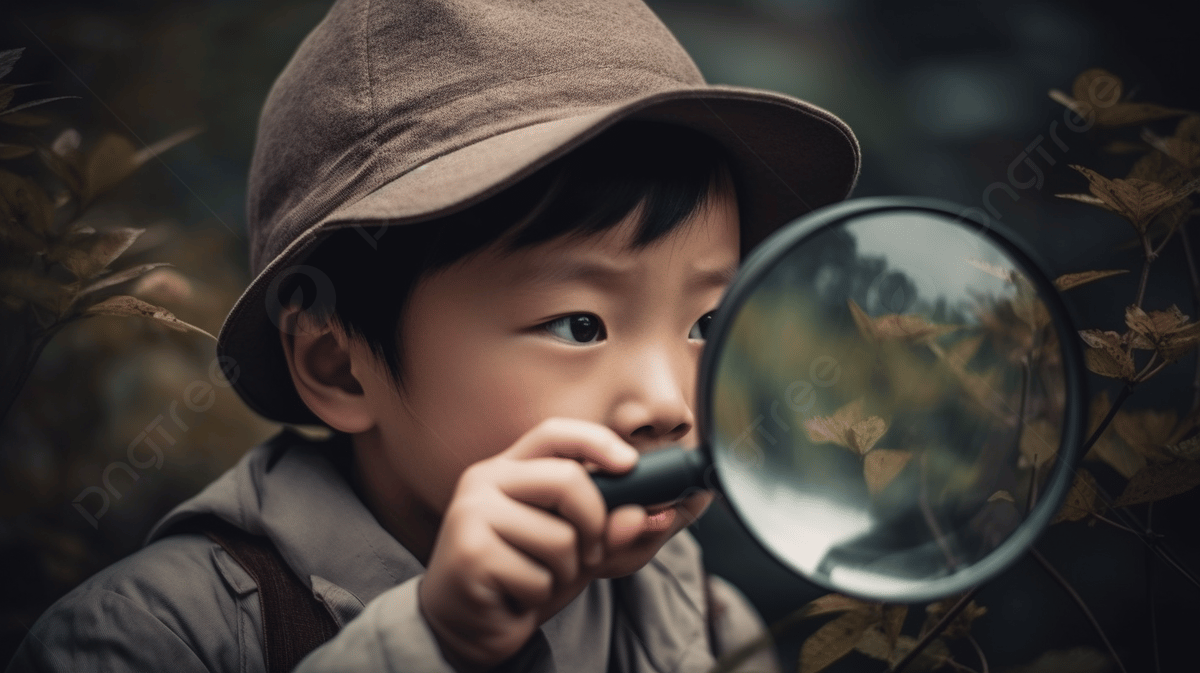 Đặt kính gần sát vật cầm quan sát, mắt nhìn vào mặt kính
Từ từ dịch chuyển kính ra xa vật cho đến khi nhìn rõ
Khi cần quan sát trong một khoảng thời gian dài, người ta thường chọn cách đặt mắt ở tiêu điểm của kính lúp để mắt không bị mỏi.
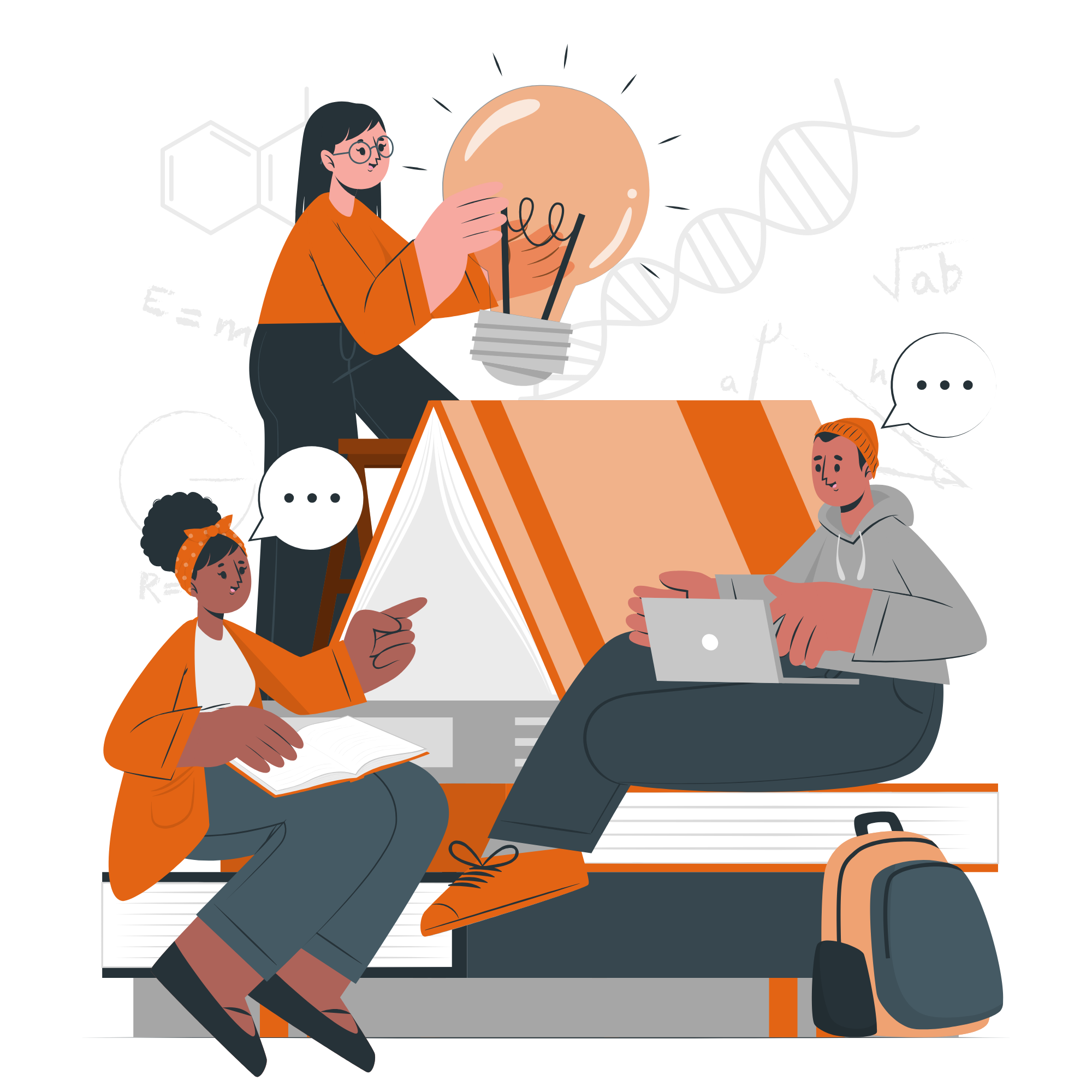 III
Vẽ Sơ Đồ Tạo Ảnh Qua Thấu Kính Hội Tụ
III. Vẽ Sơ Đồ Tạo Ảnh Qua Thấu Kính Hội Tụ
Ví dụ 1: AB = h = 2 cm; d = 7,5 cm; A Є ∆; f = 5 cm. d’ = ?; h’ = ?
Bước 1: Chọn tỉ xích, 1 ô = 1 cm
III. Vẽ Sơ Đồ Tạo Ảnh Qua Thấu Kính Hội Tụ
Ví dụ 1: AB = h = 2 cm; d = 7,5 cm; A Є ∆; f = 5 cm. d’ = ?; h’ = ?
F
O
Bước 2: Vẽ TK, O, ∆ , F với OF = 5 cm = 5 ô
III. Vẽ Sơ Đồ Tạo Ảnh Qua Thấu Kính Hội Tụ
Ví dụ 1: AB = h = 2 cm; d = 7,5 cm; A Є ∆; f = 5 cm. d’ = ?; h’ = ?
B
F
A
O
III. Vẽ Sơ Đồ Tạo Ảnh Qua Thấu Kính Hội Tụ
Ví dụ 1: AB = h = 2 cm; d = 7,5 cm; A Є ∆; f = 5 cm. d’ = ?; h’ = ?
I
B
F
A
O
Vẽ tia tới AO qua quang tâm tia ló truyền thẳng
Bước 4:
Vẽ tia tới AI // ∆ cho tia ló qua F
III. Vẽ Sơ Đồ Tạo Ảnh Qua Thấu Kính Hội Tụ
Ví dụ 1: AB = h = 2 cm; d = 7,5 cm; A Є ∆; f = 5 cm. d’ = ?; h’ = ?
I
B
F
A’
A
O
B’
Hai tia ló này cắt nhau tại A’, A’ là ảnh của A
Bước 5:
Từ A’ hạ đường vuông góc với ∆, cắt ∆  tại B’
III. Vẽ Sơ Đồ Tạo Ảnh Qua Thấu Kính Hội Tụ
Ví dụ 1: AB = h = 2 cm; d = 7,5 cm; A Є ∆; f = 5 cm. d’ = ?; h’ = ?
I
B
F
A’
A
O
B’
A’B’ là ảnh của AB; d’ = OB’ =  15 ô = 15 cm; h’ = A’B’ = 4 ô = 4 cm
III. Vẽ Sơ Đồ Tạo Ảnh Qua Thấu Kính Hội Tụ
Ví dụ 1: AB = h = 2 cm; d = 7,5 cm; A Є ∆; f = 5 cm. d’ = ?; h’ = ?
I
B
F
A’
A
O
B’
A’B’ là ảnh thật, ngược chiều và lớn hơn vật
III. Vẽ Sơ Đồ Tạo Ảnh Qua Thấu Kính Hội Tụ
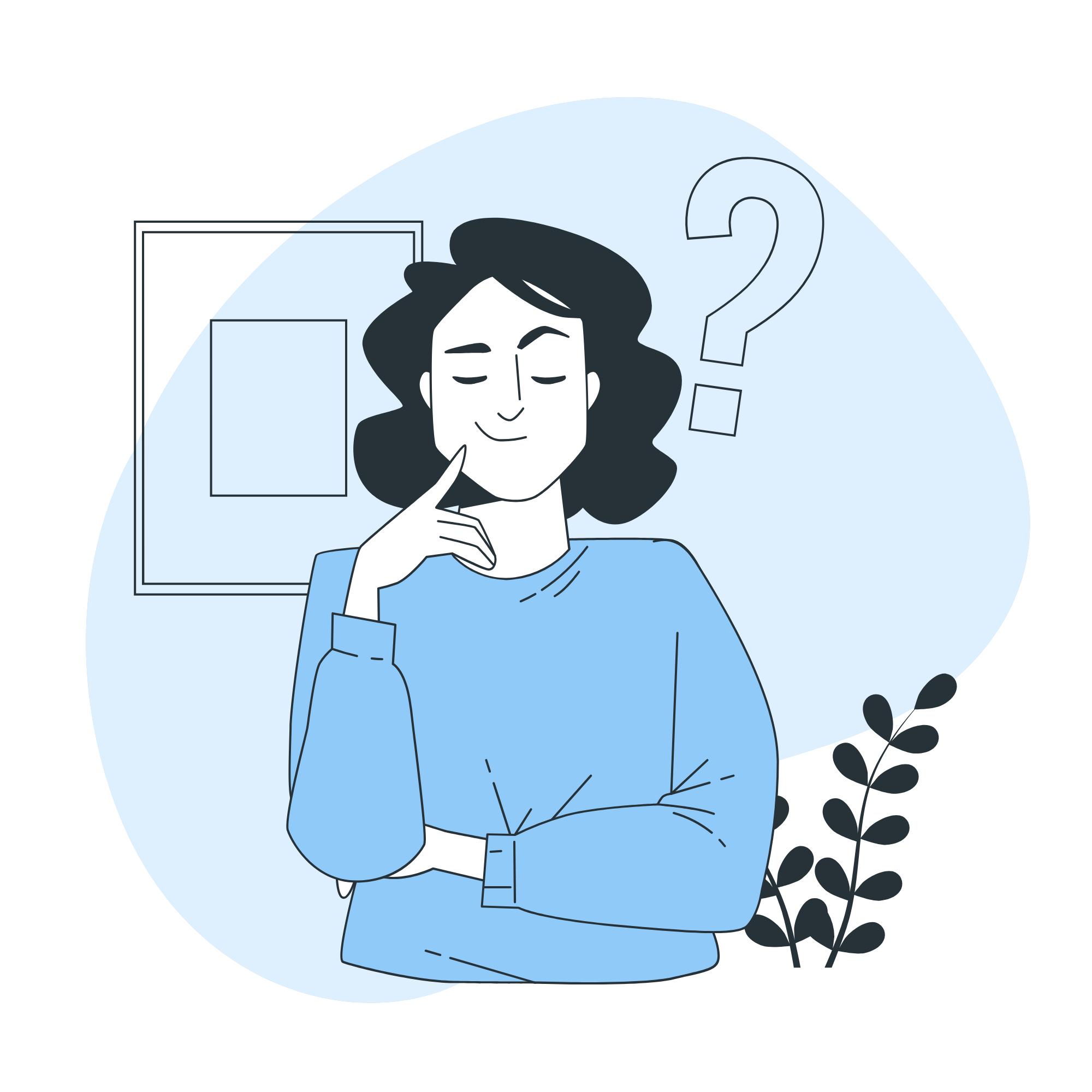 Vật AB có độ cao h = 3 cm được đặt vuông góc trước một thấu kính hội tụ có tiêu cự f = 5 cm, điểm A nằm trên trục chính và cách thấu kính một khoảng d = 2f.
a) Dựng ảnh A’B’ của AB tạo bởi thấu kính hội tụ theo đúng tỉ lệ.
b) Vận dụng kiến thực hình học tính chiều cao của ảnh h’ và khoảng cách từ ảnh tới quang tâm d’
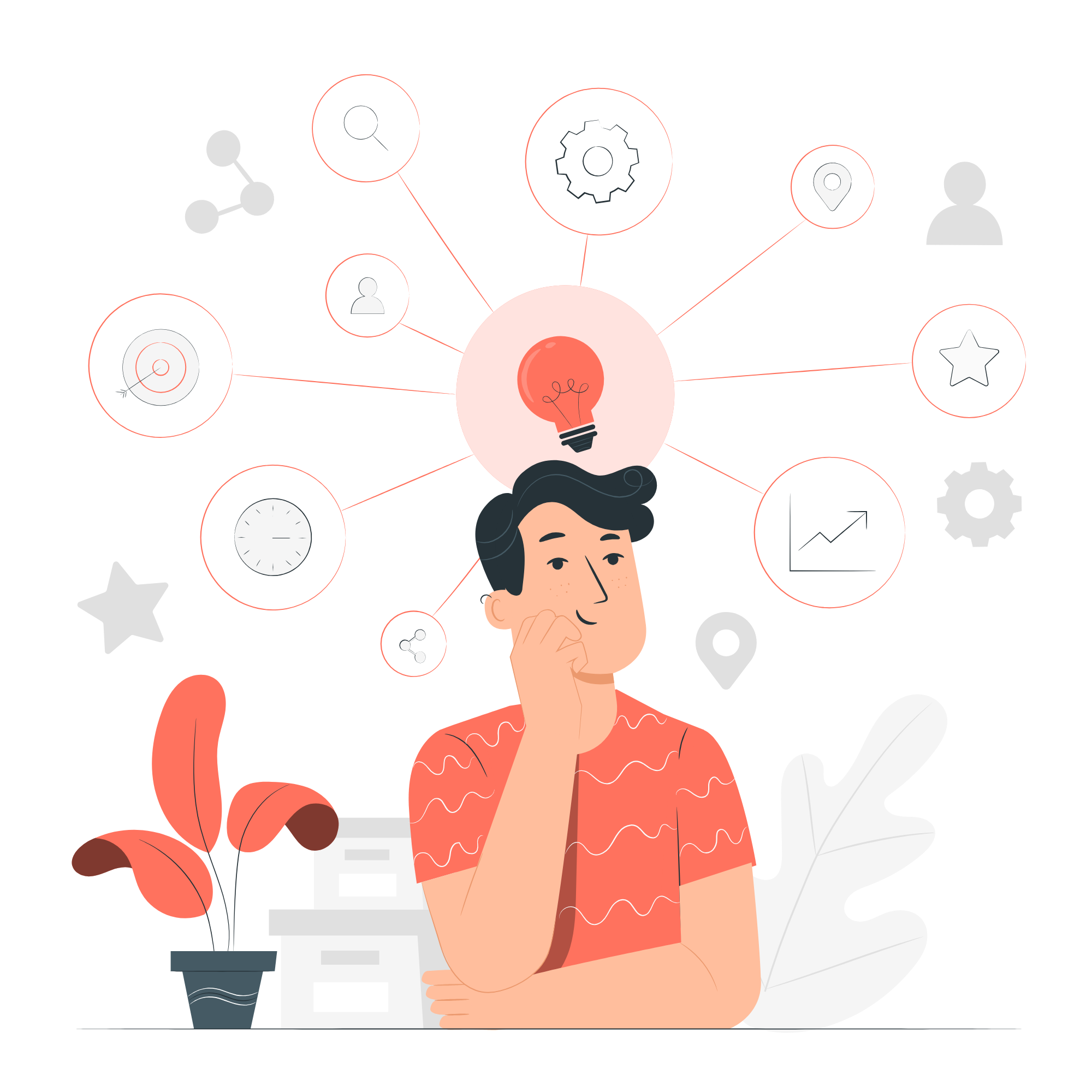 a.
L
B
I
F
A’
A
O
B’
b.
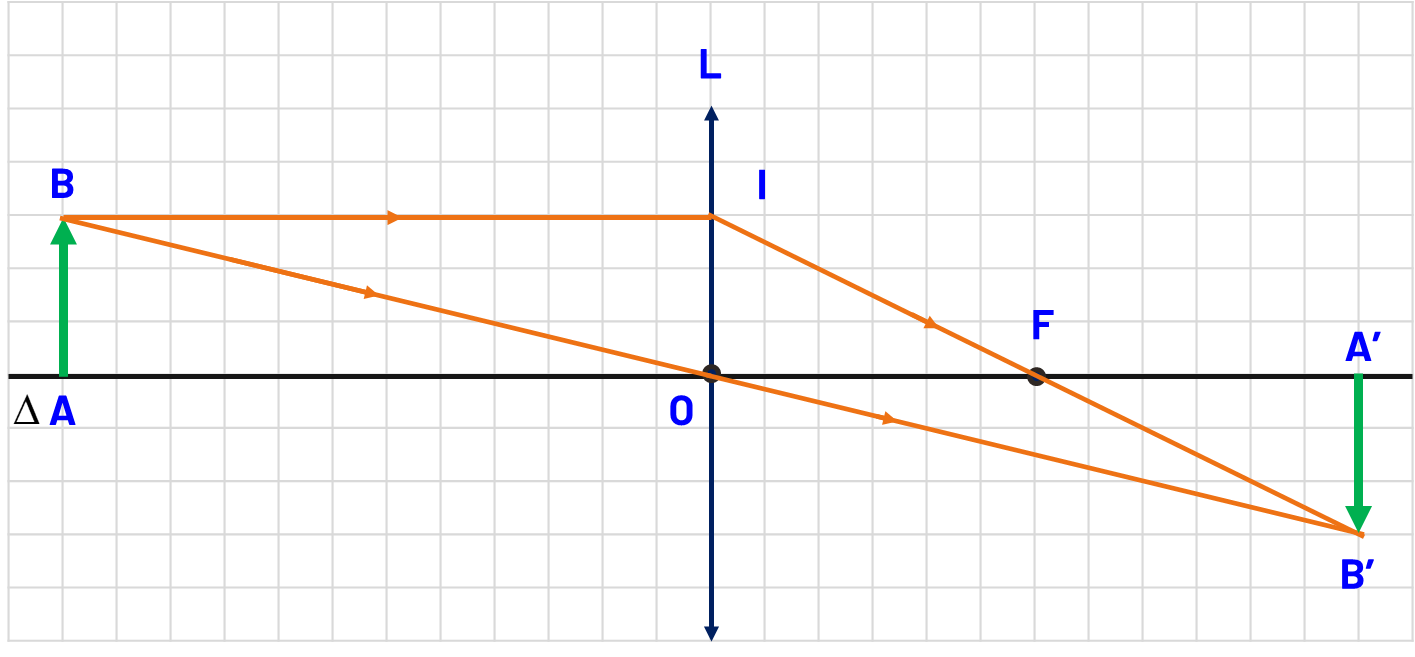 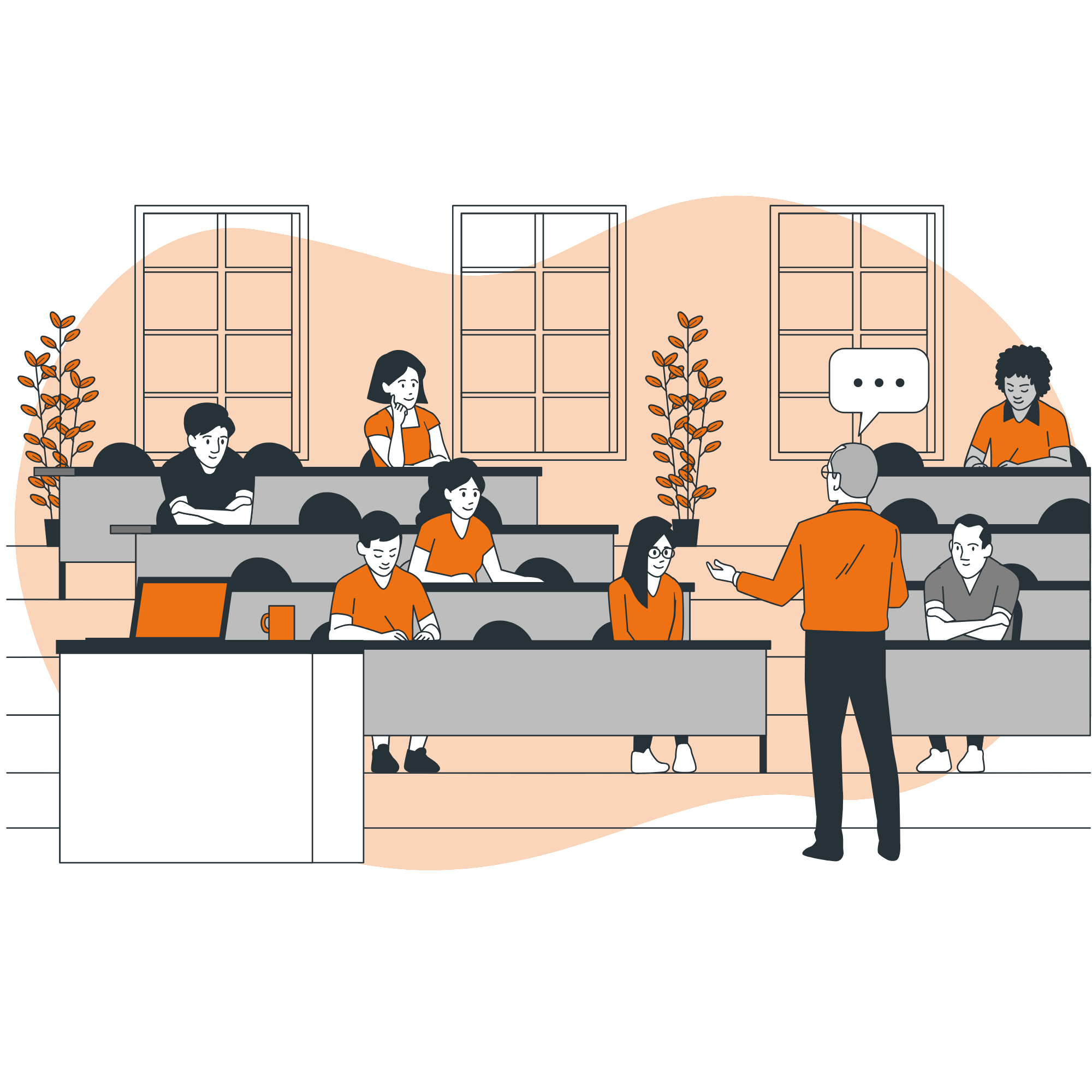 LUYỆN TẬP
Câu 1: Vật AB đặt trước thấu kính hội tụ cho ảnh A’B’, ảnh và vật nằm về cùng một phía đối với thấu kính. Ảnh A’B’
A. là ảnh thật, lớn hơn vật.
B. là ảnh ảo, nhỏ hơn vật.
C. ngược chiều với vật.
D. là ảnh ảo, cùng chiều với vật.
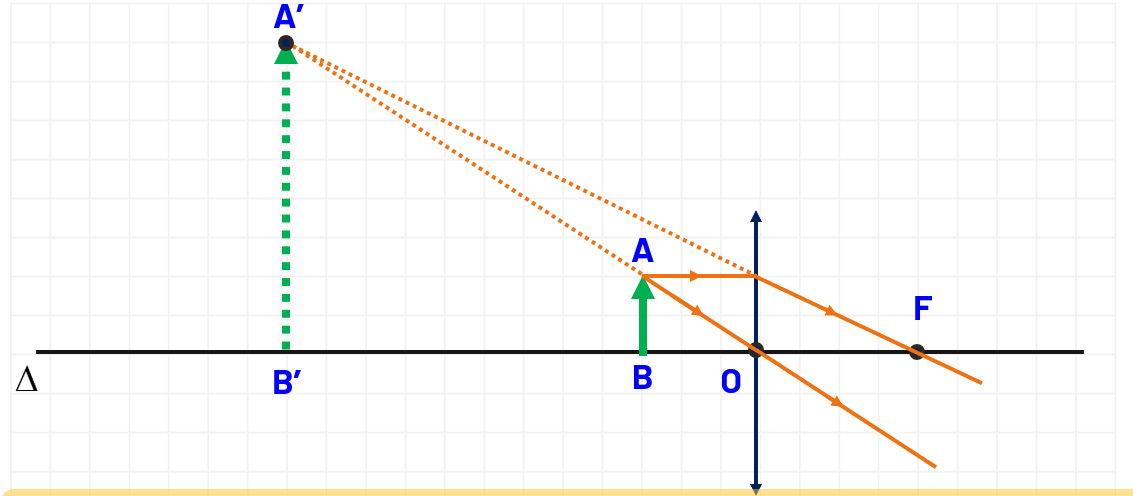 Câu 2: Chỉ ra phương án sai. Đặt một cây nến trước một thấu kính hội tụ.
A. Ta có thể thu được ảnh của cây nến trên màn ảnh.
B. Ảnh của cây nến trên màn ảnh có thể lớn hơn hoặc nhỏ hơn cây nến.
C. Ảnh của cây nến trên màn ảnh có thể là ảnh thật hoặc ảnh ảo.
D. Ảnh ảo của cây nến luôn luôn lớn hơn cây nến.
Câu 3: Vật AB đặt trước thấu kính hội tụ cho ảnh A’B’, ảnh và vật nằm về hai phía đối với thấu kính thì ảnh đó là:
A. thật, ngược chiều với vật.
B. thật, luôn lớn hơn vật.
C. ảo, cùng chiều với vật.
D. thật, luôn cao bằng vật.
Câu 4: Ảnh của một ngọn nến qua một thấu kính phân kì:
A. có thể là ảnh thật, có thể là ảnh ảo.
B. chỉ có thể là ảnh ảo, nhỏ hơn ngọn nến.
C. chỉ có thể là ảnh ảo, lớn hơn ngọn nến.
D. chỉ có thể là ảnh ảo, có thể lớn hơn hoặc nhỏ hơn ngọn nến.
Câu5: Lần lượt đặt vật AB trước thấu kính phân kì và thấu kính hội tụ. Thấu kính phân kì cho ảnh ảo A1B1, thấu kính hội tụ cho ảnh ảo A2B2 thì:
A. A1B1 < A2B2
B. A1B1 = A2B2
C. A1B1 > A2B2
D. Không so sánh được
Câu 6: Kính lúp là thấu kính hội tụ có:
A. tiêu cự dài dùng để quan sát các vật nhỏ.
B. tiêu cự dài dùng để quan sát các vật có hình dạng phức tạp.
C. tiêu cự ngắn dùng để quan sát các vật nhỏ.
D. tiêu cự ngắn dùng để quan sát các vật lớn.
Câu 7: Trong các kính lúp sau, kính lúp nào khi dùng để quan sát một vật sẽ cho ảnh lớn nhất?
A. Kính lúp có số bội giác G = 5.
B. Kính lúp có số bội giác G = 5,5.
C. Kính lúp có số bội giác G = 4.
D. Kính lúp có số bội giác G = 6.
Thanks!